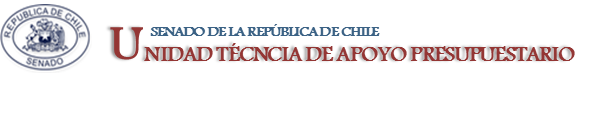 EJECUCIÓN ACUMULADA DE GASTOS PRESUPUESTARIOSJULIO 2018PARTIDA 26:MINISTERIO DEL DEPORTE
Valparaíso, septiembre 2018
EJECUCIÓN ACUMULADA DE GASTOS A JULIO DE 2018 PARTIDA 26 MINISTERIO DEL DEPORTE
Principales hallazgos
En el mes de julio, la ejecución de la Partida fue de $6.287 millones, equivalente a un 5,2% respecto de la ley inicial. Esta ejecución es inferior a la ejecución del mes anterior (7,8%), e inferior a la registrada en el mismo mes del año 2017 (6,1%). 
Con ello, la ejecución acumulada de la Partida totalizó en $58.479 millones, equivalente a un 48%, superior al 46% obtenido al mismo período del año 2017. 
Durante este mes se observó modificaciones presupuestarias que reducen el presupuesto vigente en $510 millones, y esta rebaja se distribuye de la Siguiente manera: incremento de $444 en Servicio de la Deuda, $31 millones en Adquisición de Activos No Financieros y $76 millones en Prestaciones de Seguridad Social; y rebaja en Gastos en Personal por $146 millones, Bienes y Servicios de Consumo en $751 millones e Iniciativas de Inversión por $ 163 millones. 
Estas modificaciones presupuestarias impactaron en los programas; Secretaría con una rebaja de $183 millones, que se descompone en disminución en  Bienes y Servicios de Consumo ($194 millones) y Gastos en Personal ($47 millones) y un incremento en Prestaciones de Seguridad Social ($76 millones);  Instituto Nacional del Deporte con una rebaja de $462 millones que se descompone en una disminución de $99 millones en Personal,  $526 millones en Bienes y Servicios de Consumo y $163 millones en Iniciativas de Inversión, y un alza en Adquisición de Activos No Financieros  por $48 millones y en Servicio de la Deuda por $277 millones;  y en Fondo Fomento Deportivo se observó una rebaja de $30 millones en Bienes y Servicios de Consumo y un aumento de $167 millones en Servicio de la Deuda.
2
EJECUCIÓN ACUMULADA DE GASTOS A JULIO DE 2018 PARTIDA 26 MINISTERIO DEL DEPORTE
Principales hallazgos


Para el año 2018, el Ministerio del Deporte cuenta con un presupuesto aprobado de $121.767 millones, y su distribución por Subtítulos considera: un 47% para Transferencias Corrientes, 20% en Gastos en Personal, 13% Transferencias de Capital y 10% Iniciativas de Inversión. En cuanto a los Servicios, los recursos  se destinan en un 90% al Instituto Nacional del Deporte (IND), 5,9% a Secretaría del Deporte y 3,7% a Fondo del Fomento Deportivo (FFD).
3
COMPORTAMIENTO DE LA EJCUCIÓN ACUMULADA DE GASTOS A JULIO 2018 PARTIDA 26 MINISTERIO DEL DEPORTE
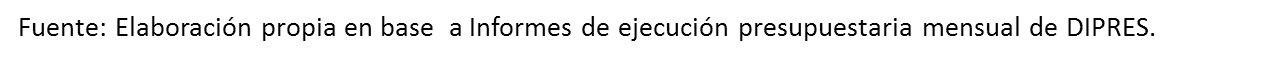 4
COMPORTAMIENTO DE LA EJCUCIÓN ACUMULADA DE GASTOS A JULIO 2018 PARTIDA 26 MINISTERIO DEL DEPORTE
5
EJECUCIÓN ACUMULADA DE GASTOS A JULIO 2018 PARTIDA 26 MINISTERIO DEL DEPORTE
en miles de pesos de 2018
Fuente: Elaboración propia en base  a Informes de ejecución presupuestaria mensual de DIPRES
6
EJECUCIÓN ACUMULADA DE GASTOS A JULIO 2018 PARTIDA 26 MINISTERIO DEL DEPORTE RESUMEN POR CAPÍTULOS
en miles de pesos de 2018
Fuente: Elaboración propia en base  a informes de ejecución presupuestaria mensual de DIPRES
7
EJECUCIÓN ACUMULADA DE GASTOS A JULIO 2018 PARTIDA 26. CAPÍTULO 01. PROGRAMA 01: SUBSECRETARÍA DEL DEPORTE
en miles de pesos de 2018
Fuente: Elaboración propia en base  a Informes de ejecución presupuestaria mensual de DIPRES
8
EJECUCIÓN ACUMULADA DE GASTOS A JULIO 2018 PARTIDA 26. CAPÍTULO 02. PROGRAMA 01:  INSTITUTO NACIONAL DE DEPORTES
en miles de pesos 2018
Fuente: Elaboración propia en base  a Informes de ejecución presupuestaria mensual de DIPRES
9
EJECUCIÓN ACUMULADA DE GASTOS JULIO 2018 PARTIDA 26. CAPÍTULO 02. PROGRAMA 02:  FONDO NACIONAL PARA EL FOMENTO DEL DEPORTE
en miles de pesos de 2018
Fuente: Elaboración propia en base  a Informes de ejecución presupuestaria mensual de DIPRES
10